Детско – родительский клуб «Заботливые родители»в первой группе раннего возраста
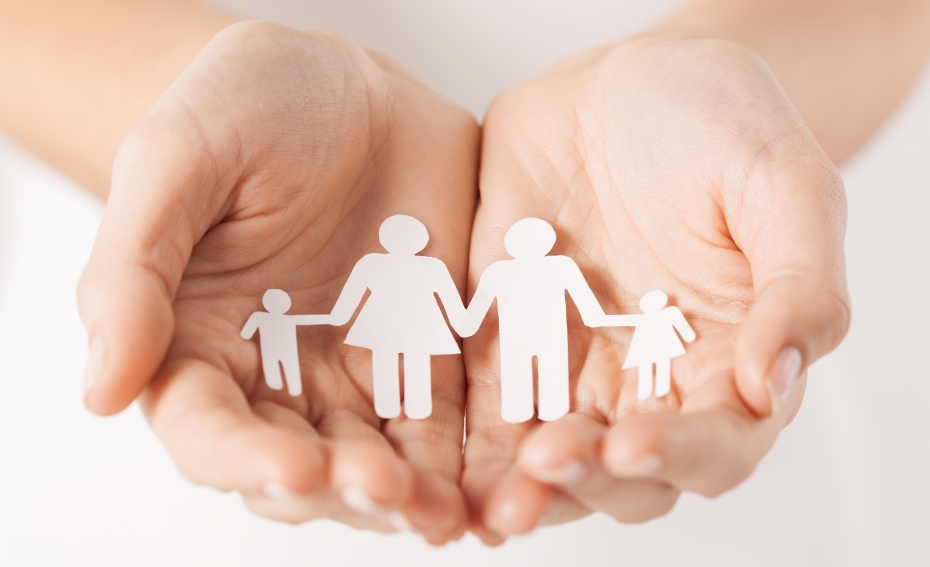 Подготовили и провели 
воспитатели: Чернелевская В. А. 
 Домашевская Ю. А.





2015 – 2016 г.г.
Тема: «Моё солнышко»
Цель: формирование детско-родительских отношений в процессе совместной деятельности.
Задачи: 1.Обеспечить эмоционально-положительное взаимоотношение между участниками группы (детьми, родителями и педагогами);2. Познакомить родителей с эффективными способами взаимодействия с детьми;3. Формировать у детей навыки совместной деятельности, элементы сотрудничества.
Формы организации: групповая, в парах (ребенок – родитель), индивидуальная (в случае затруднений). 
Средства: игротренинг, телесное взаимодействие, имитация, эмоциональное присоединение, рефлексия, изобразительные –рисование при помощи мятой бумаги и пальчиков.
Создание коллективного коллажа «Тучка, дождик и солнышко»
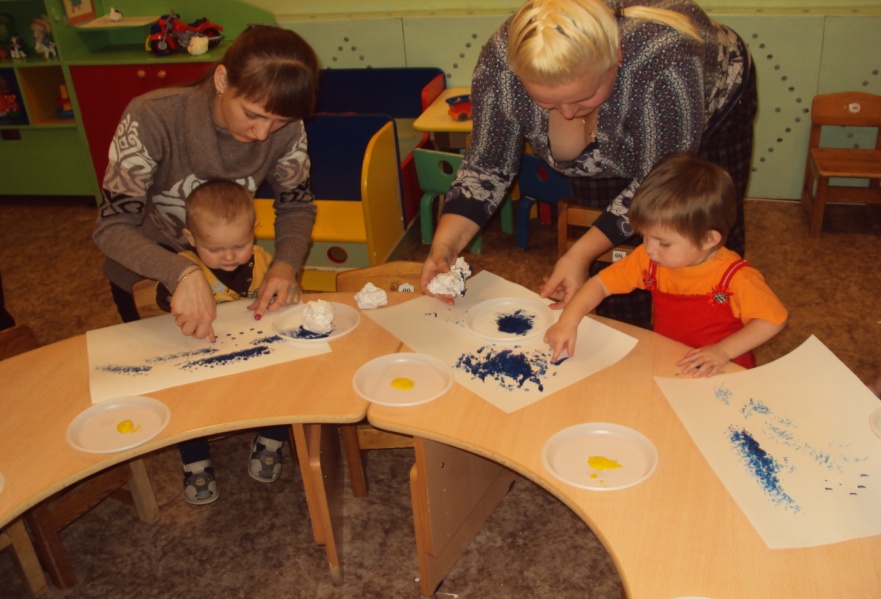 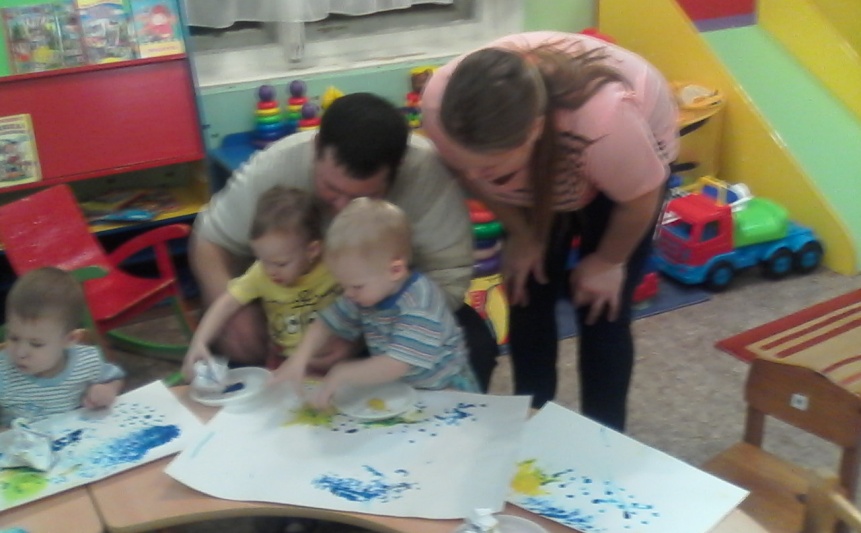 Тема: «Ладушки – ладошки»
Цель: Создание условий для положительного контакта между взрослым и ребёнком. Укреплять детско-родительские отношения в процессе совместной деятельности.
    Задачи: 
    1.Обеспечить эмоционально-положительное взаимоотношение между участниками группы (детьми, родителями и педагогами);2. Познакомить родителей с эффективными способами взаимодействия с детьми;                                                                                                                   3. Обогащать опыт взрослых и детей тактильными играми и упражнениями;4. Формировать у детей навыки совместной деятельности, элементы сотрудничества.
   Формы организации: групповая, в парах (ребенок – родитель).
Изготовление ёлочных игрушек
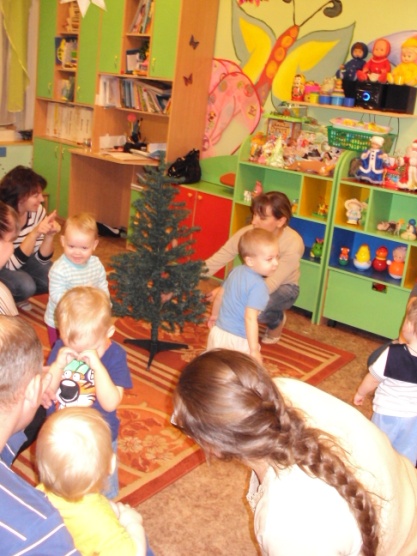 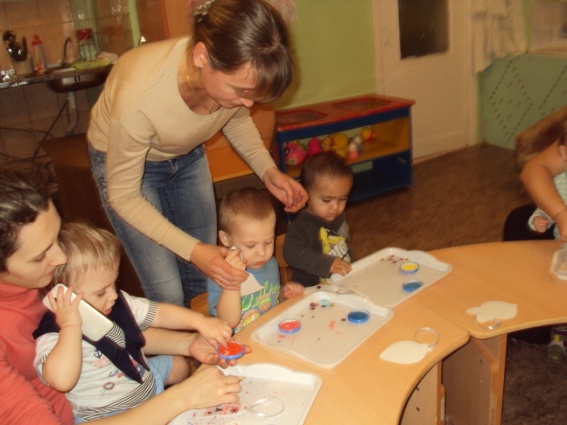 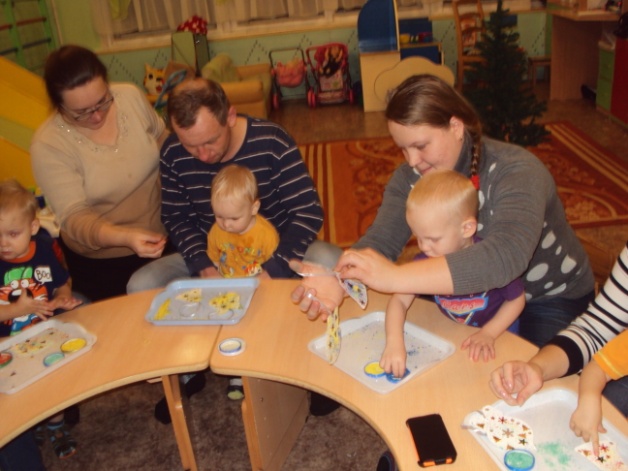 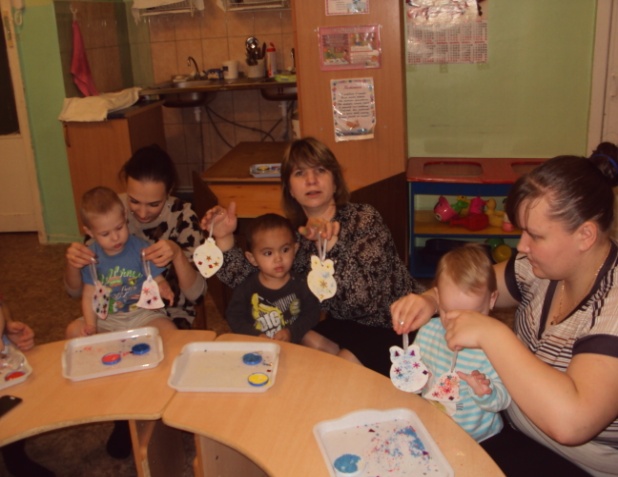 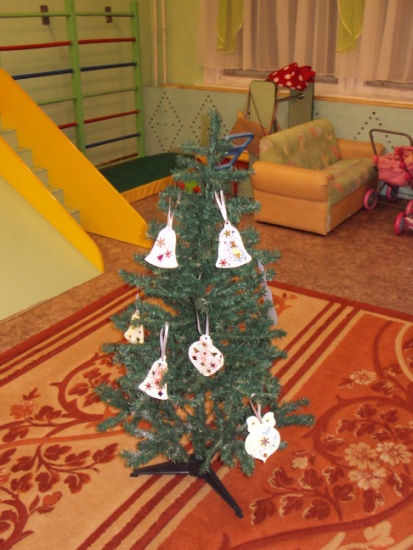 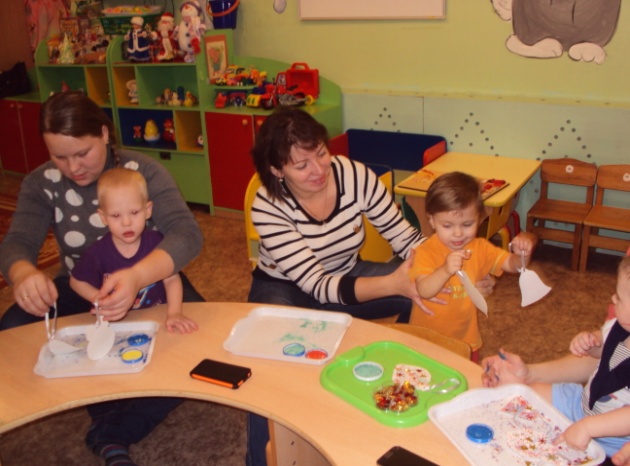 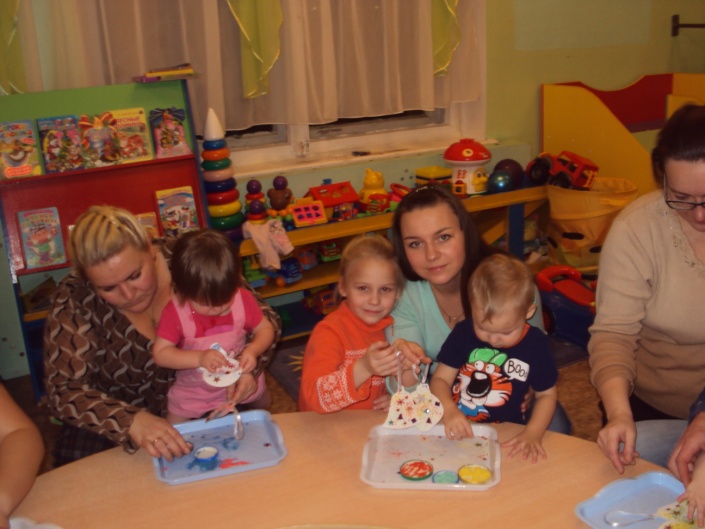 Тема: «Игры с песком и водой в домашних условиях с малышами»
Цель: Формирование знаний родителей о значении игр с водой и песком в развитии детей раннего возраста.
Задачи: 1. Создать атмосферу доверия и эмоционального комфорта между взрослыми и детьми;
   2.Показать родителям игры на развитие тактильной чувствительности, воображения, снятие эмоционального напряжения;
   3. Формировать у детей навыки совместной деятельности, элементы сотрудничества.
Формы организации: групповая, в парах (ребенок – родитель), индивидуальная (в случае затруднений).
Игры с водой
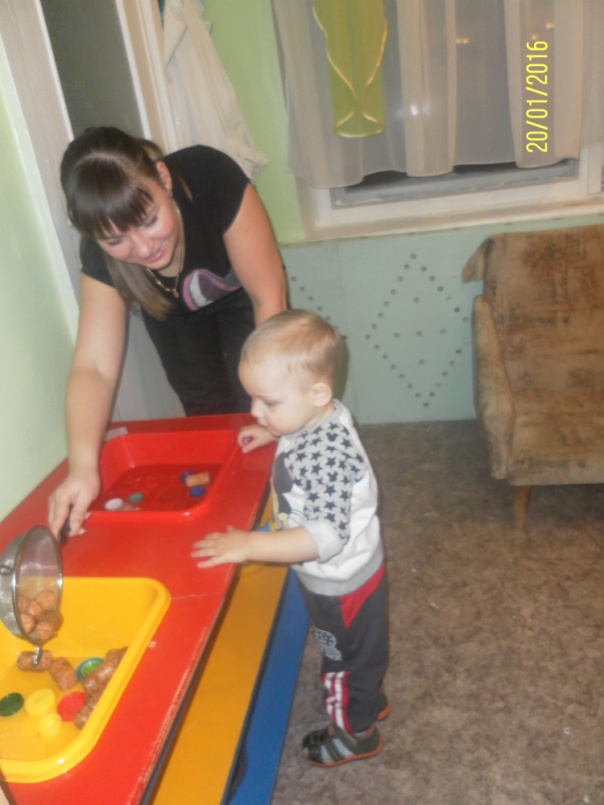 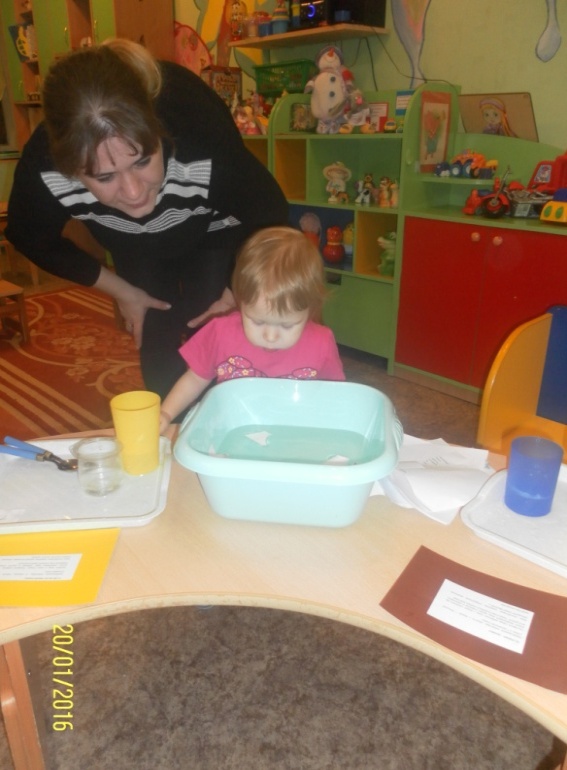 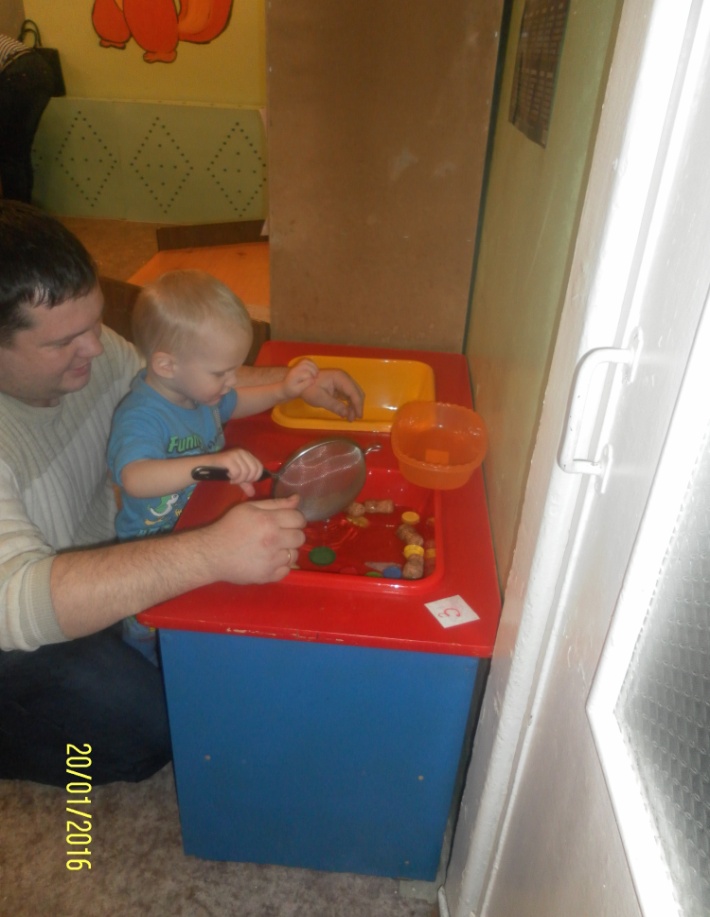 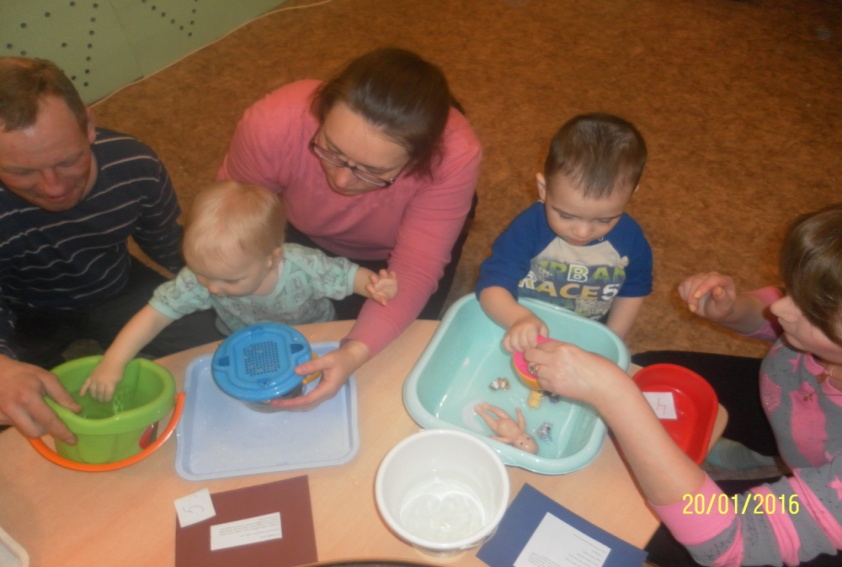 Игры с песком
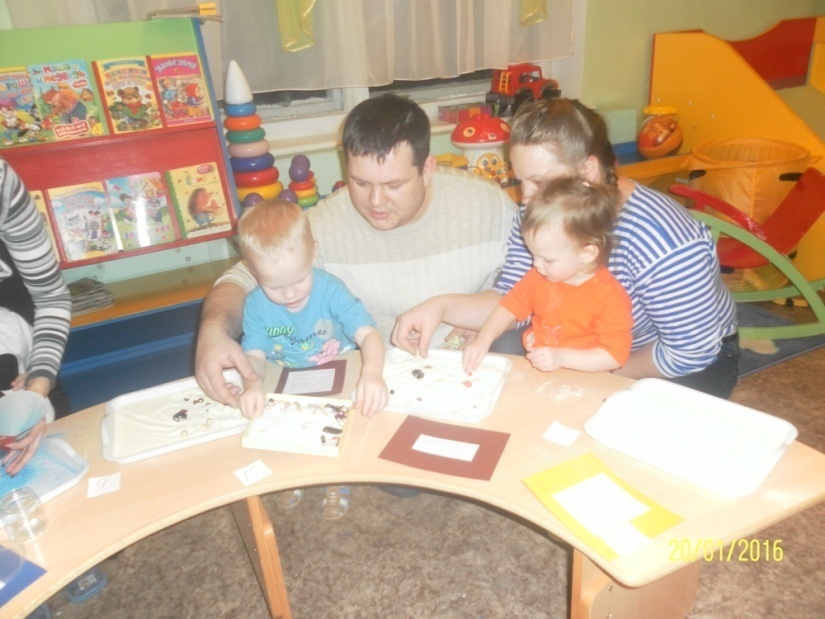 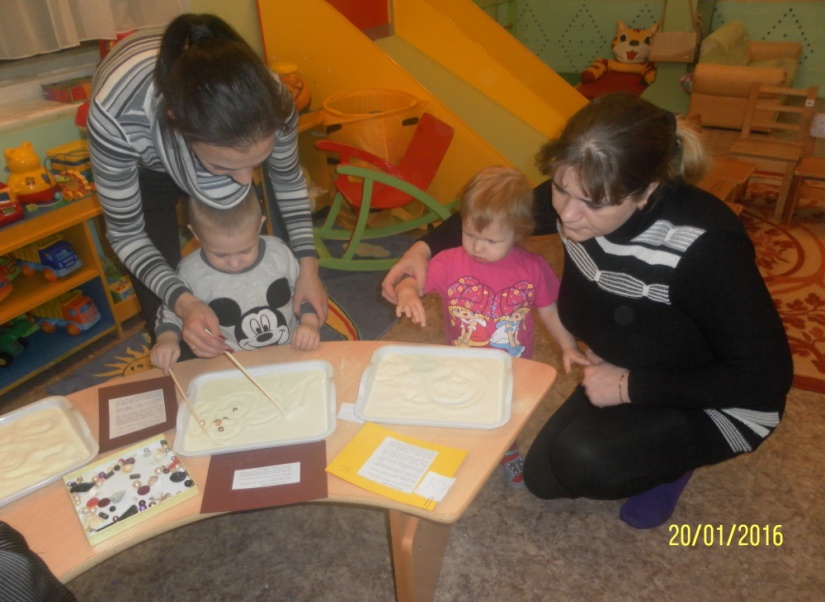 Тема: «Сенсорное развитие детей в домашних условиях»
Цель: Помочь родителям с минимальными затратами сил и времени осуществлять целенаправленную работу по развитию мелкой моторики и сенсорному развитию детей раннего дошкольного возраста в домашних условиях.

  Задачи:
  1.Познакомить родителей с дидактическими играми, способствующими сенсорному развитию детей  раннего возраста, направленных на последовательное развитие у детей восприятия цвета, формы, величины предметов;
  2.Активизировать педагогический опыт родителей по теме встречи;
  3.Укрепить сотрудничество семьи и педагогического коллектива.

  Формы организации: групповая, в парах (ребенок – родитель).
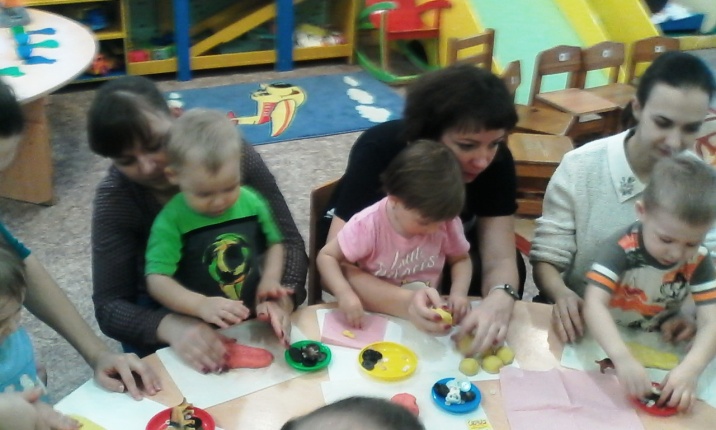 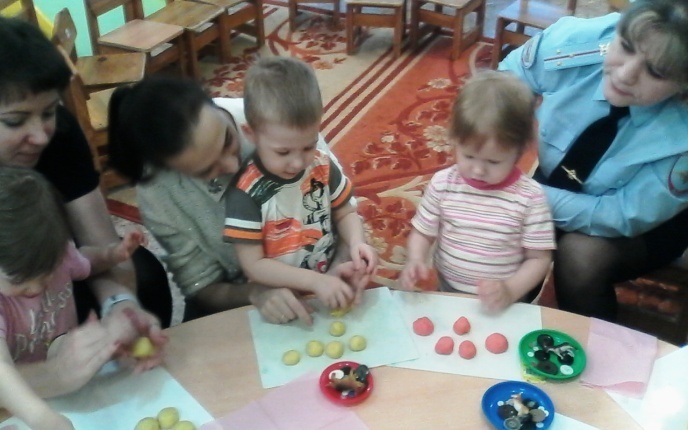 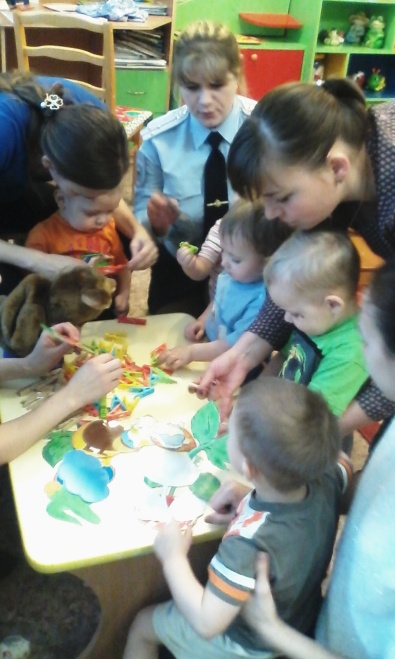 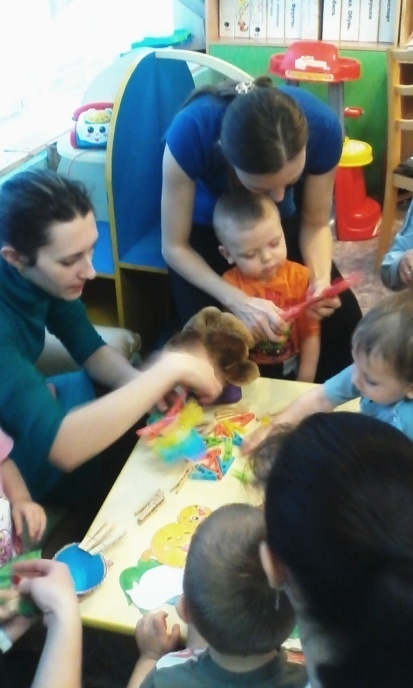 Игры с солёны тестом
Игры с прищепками
Игры с крупой
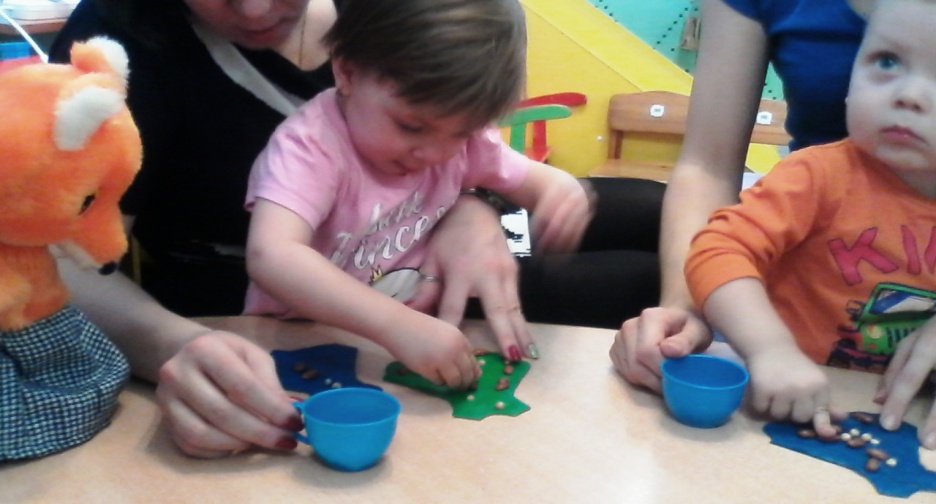 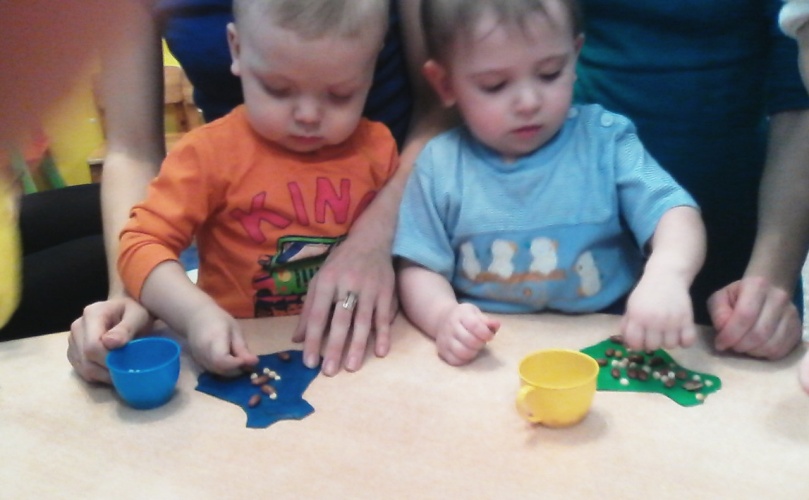 Тема:  «Вместе с мамой»
Цель: Создать условия, побуждающие детей к двигательной активности.

  Задачи: 
  1.Создать атмосферу доверия и эмоционального комфорта между взрослыми и детьми;
  2.Побуждать родителей и их детей выполнять различные движения под музыкальное сопровождение.
  3.Обогащать опыт взрослых и детей музыкальными играми и упражнениями.

  Формы проведения: спортивный досуг.
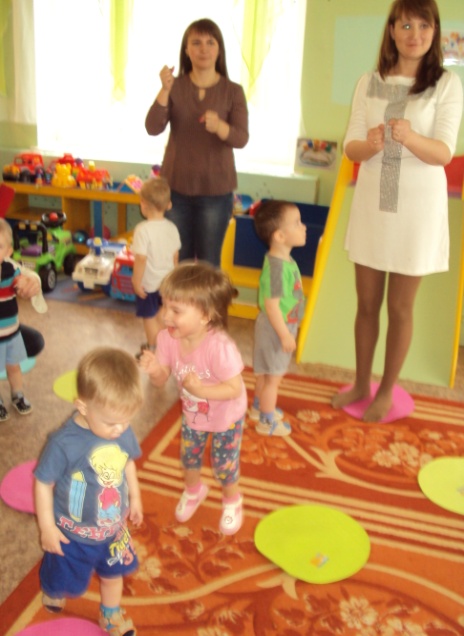 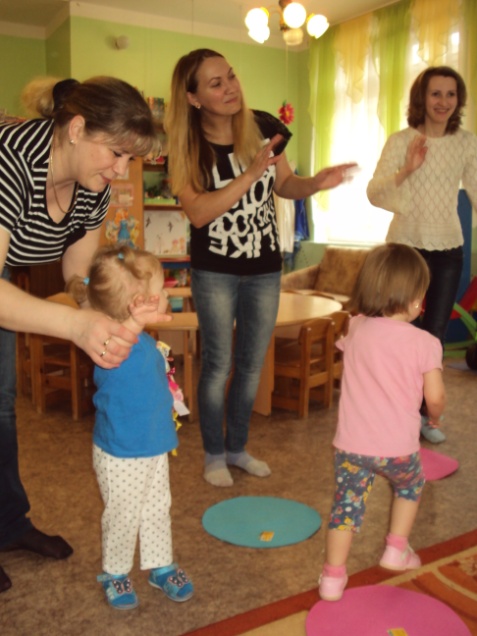 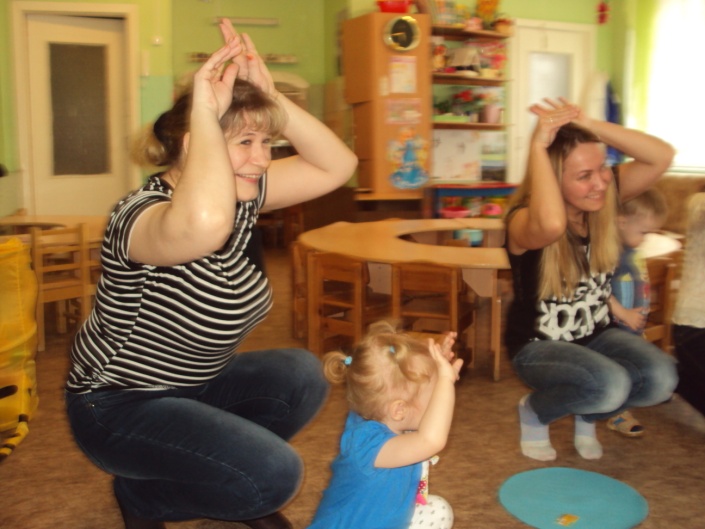 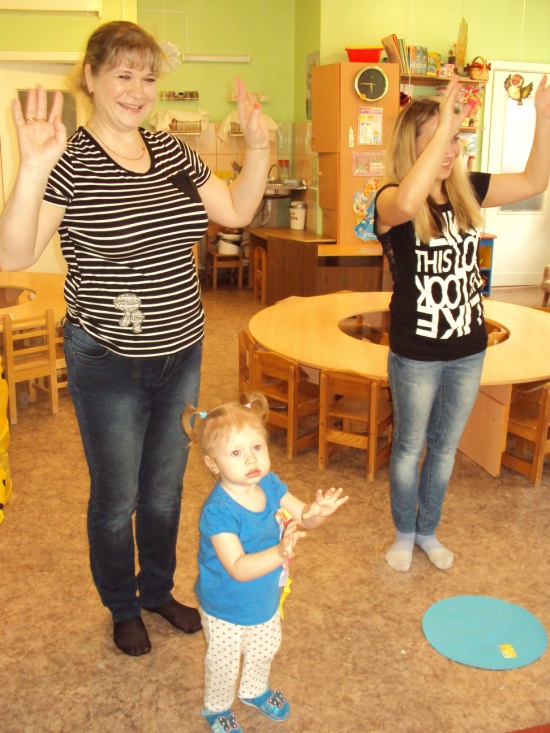 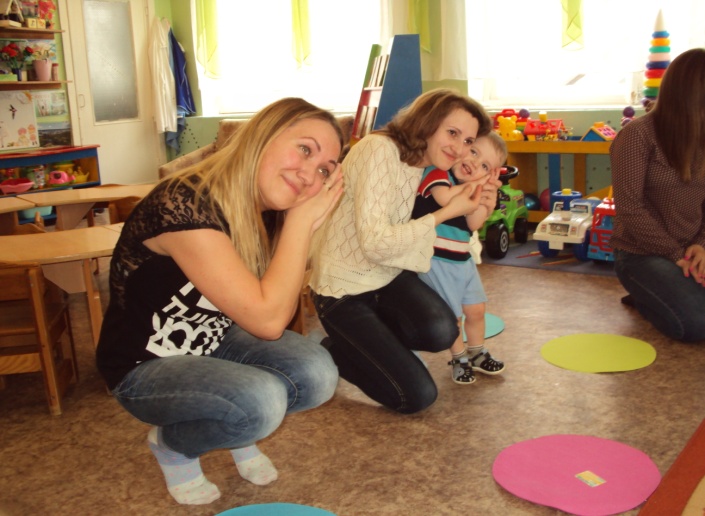 «Моя семья - минута славы»
Цель: Укрепление детско-родительских отношений в процессе совместной творческой деятельности.

Задачи:
1.Создать атмосферу доверия и эмоционального комфорта между взрослыми и детьми;
  2.Побуждать родителей к творческому подходу, обмену опытом во взаимодействия с их детьми;
  3. Укрепить сотрудничество семьи и педагогического коллектива.

Форма проведения: итоговое заседание клуба, творческая встреча.
Поделились опытом:
1. Семья Вероники Г. рассказали о пластилиновой живописи.

2. Семья Миши Б. рассказали о своей любимой игре.

3. Семья Кристины З. поделились опытом рисования ладошками.

4. Семья Ромы Д. рассказали о любимом увлечении игра «Живой песок».
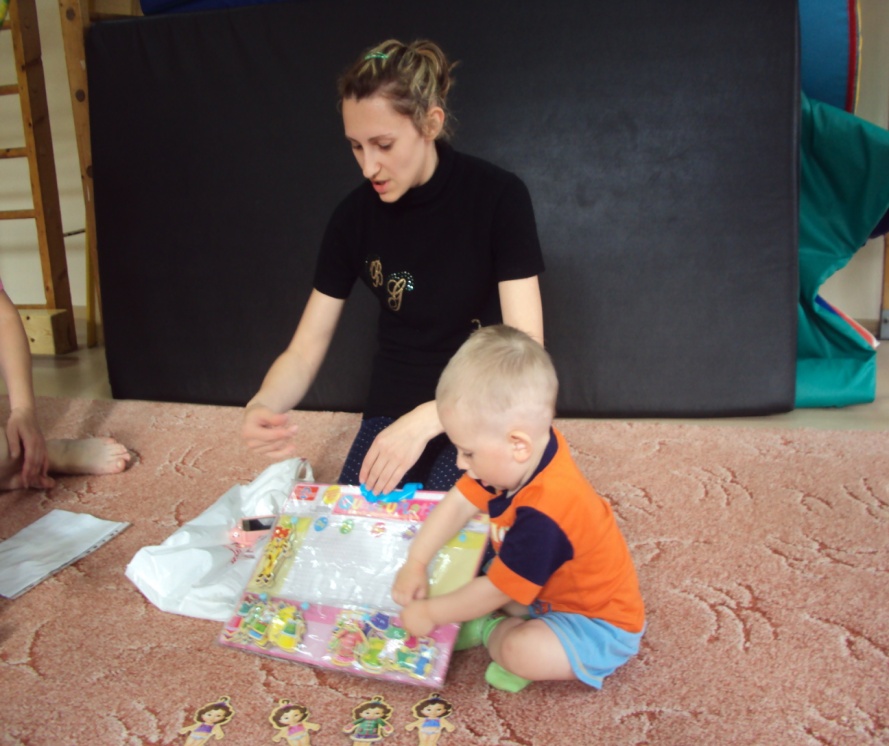 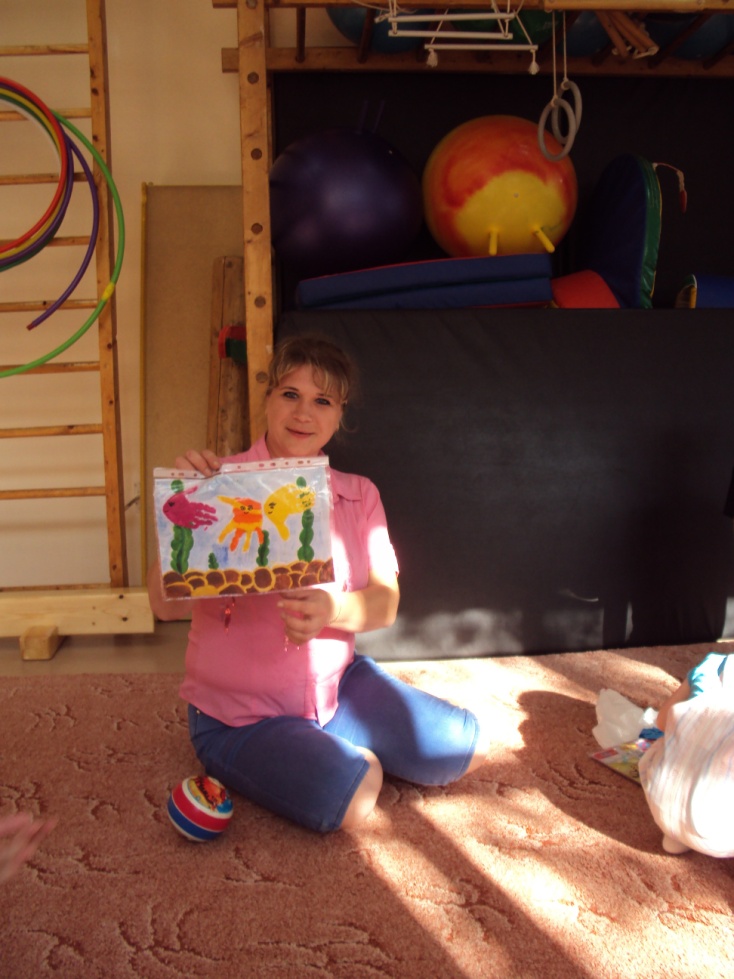 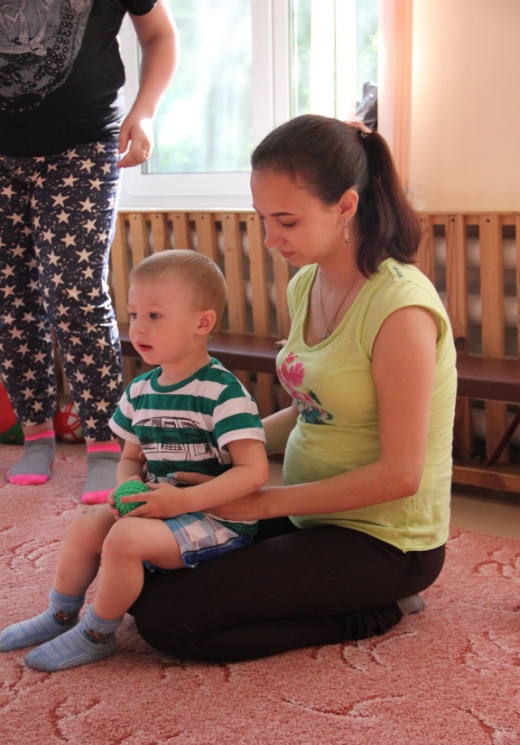 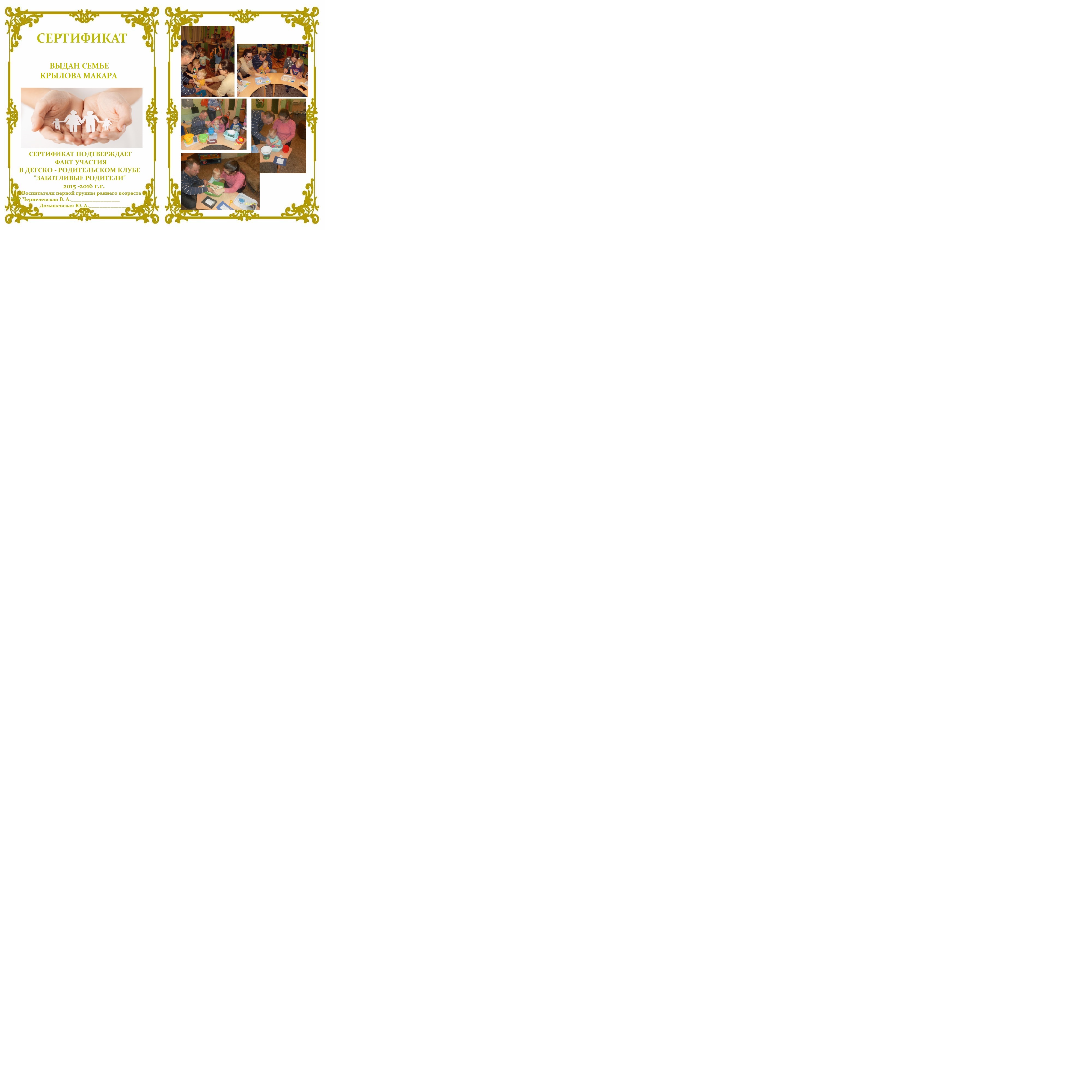 Всего за 2015 -2016 г.г. приняли участие 14 семей, каждой участвующей семье в конце учебного года вручены памятные сертификаты
Спасибо за внимание!